Medieval Life:
Europe around 400 AD (Roman Empire)
Europe around 500 (The Dark Ages)
After the Fall of Rome, Europe was scary!!
Europe was a Dangerous Place!!!
Slavs
Germanic Tribes
Europe was a Dangerous Place!!
Huns
Saxons
VIKINGS!!!!
Vikings!!!!
Vikings!!!!
Rome vs Dark Ages
Rome vs Dark Ages
Rome vs Dark Ages
Rome vs Dark Ages
Rome vs. Dark Ages
Rome vs Dark Ages
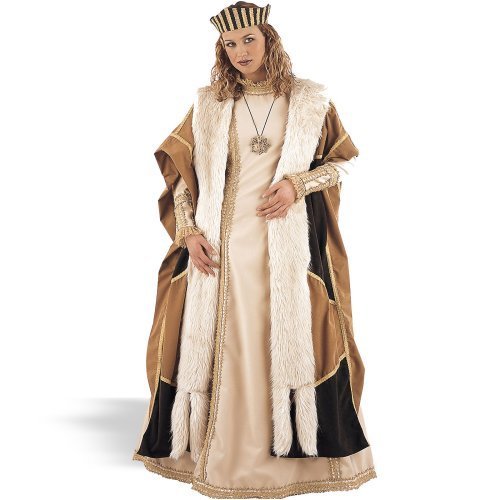 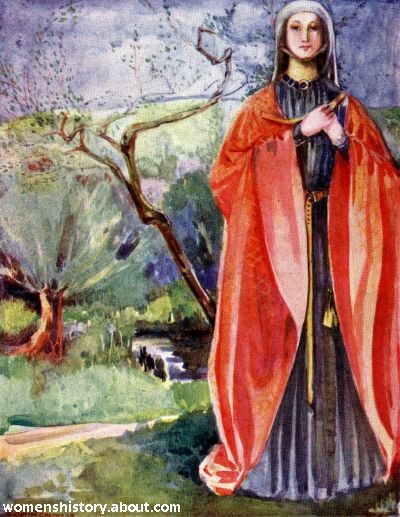 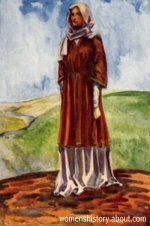 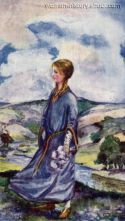 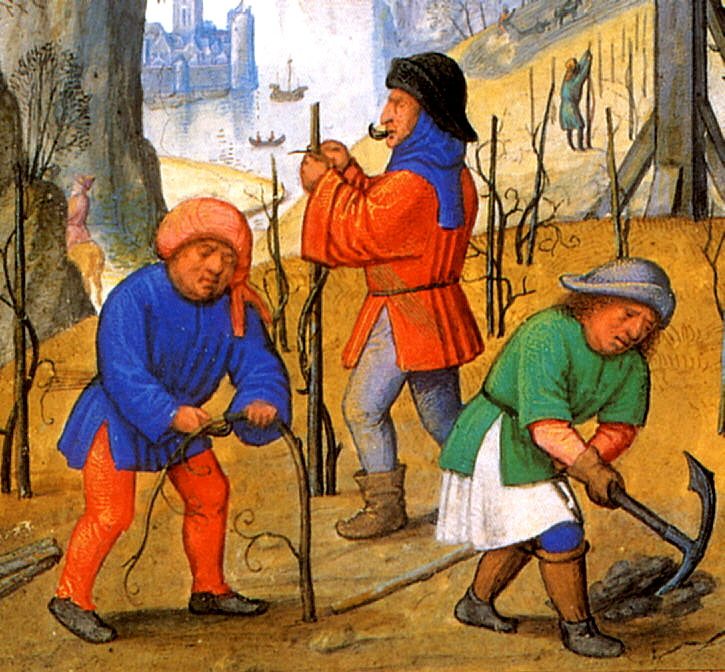 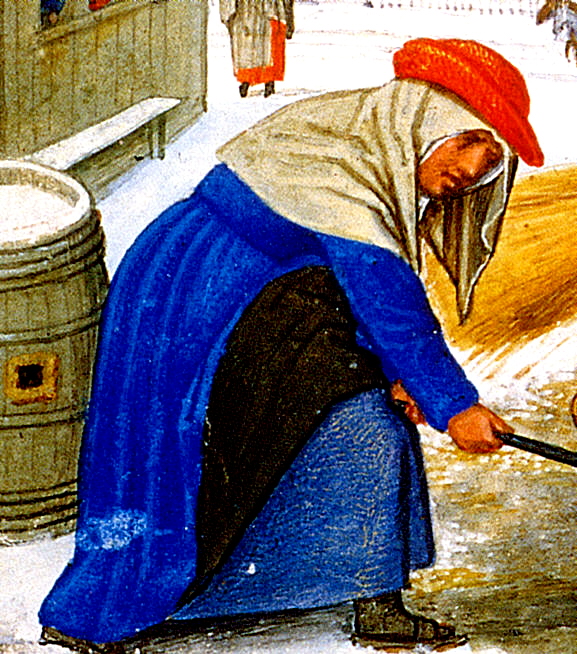 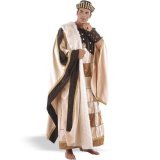 Medieval Names:
Male Names:
Female Names:
Percival	Baldwin	William	Phillipe	Harold
Tom	Bertrand	Charles	Arthur	Henri 
Roderick	Arnoul	Leopold	Roland	Roger
Merton	Michael	George	Francis	Will
Wildred	Leo	Alan	Gerbert	John
Bartholomew	Gregorgy	Robert 	Odo
Raymond     Richard    Lorenzo	 Rollo
Abelard	Oswald	Edward	Clovis	Hugh
Culbert	Geoffrey	Lothaire	Merlin	Villard
Jack	Peter	Guido	Otto	Omar
Elizabeth            Maud         Ardeth         Kathrine	

Mary             Tilly        Gwen 	 Anne	  Adele
        
Margaret        Miriam    Roslyn        Bertha

Marian	Isolte     Matilda	Yolande	  Emma

Ethelfled     Ethel	    Ruth    Martha		

Agnes	Ellen      Waldrada    Clare  Aliena     Theutberga
Lesson #2: Fuedalism & ME Names
-In the beginning of the middle ages, people didn’t have a huge need for surnames, or last names.  However, as towns grew officials forced people to add a last name for taxation purposes.  It was common to use someone’s hometown as a last name, their father’s first name, or a physical characteristic.  How do you think the following men earned their last names?
1. Percival Miller	2. Alex de Hanover	3. Martin Short
-Females simply referred to themselves as the wife of their husband as it was not necessary for them to have a last name because they did not pay taxes.  Ex. Julie, wife of Alex de Hanover  or                                       Julie, daughter of Alex de Hanover
Lesson #2: Fuedalism & ME Names
Here is a list of a few of the occupations held by medieval men:
Gamekeeper		Miller			Plowman	Mason
Baker			Woodcutter (Cutter)	Singer		Butcher	
Marshal		Stonemaker		Watchman	Clerk/Clark
King			Cobbler (Shoe Maker) 	Wheelright	Cartwright
Monk			 Parker (Kept Lord’s Park Up) 		Walker
Bowman		Carpenter		Fisher		Smith
Hunter			Knight		Cook	Yeoman	Page
Squire			 Cooper (Barrel maker)	Turner		Weaver
Shields (Shield maker)	Armour (Took care of)	Queen		Garrison
1.JOBS    2. SON OF…  3. NAME OF HOME TOWN    4. HOW YOU LOOKED
Jobs:
First Name:
Gamekeeper	Miller	Plowman   Mason	
Baker     Woodcutter (Cutter)	    Singer	
Butcher 	Marshal     Stonemaker   Watchman	
Clerk/Clark	King Cobbler (Shoe Maker) 	
Wheelright	Cartwright	Monk 
Parker (Kept Lord’s Park Up)     Walker
Bowman   Carpenter	Fisher	Smith	
Hunter	Knight     Cook	Page	Squire	 
Cooper (Barrel maker)      Turner	Weaver	
Shields (Shield maker)    Armour (Took care of) 
Queen
Percival	Baldwin	William	Phillipe	Harold
Tom	Bertrand	Charles	Arthur	Henri 
Roderick Arnoul	Leopold	Roland	Roger
Merton	Michael	George	Francis	Will
Wildred	  Leo	Alan	Gerbert	John
Bartholomew  Gregorgy	Robert 	Odo
Abelard	Oswald	Edward	Clovis	Hugh
Culbert	Geoffrey	Lothaire	Merlin	Villard
Jack	Peter	Guido	Otto	Omar
Medieval (Gothic) Architecture
Gothic Architecture
Gothic Architecture
Gothic Architecture
Notre Dame Cathedral (Paris)
Notre Dame
Notre Dame
Notre Dame
Gargoyles!
Gargoyles!
Gargoyles
Heraldry
Heraldry